LONDON TRIP 2024Monday 15th July – Wednesday 17th July
Staff
Ms Naylor Mrs BanksMrs Lewis Miss Morgan
What to Wear
Tracksuit bottoms
School hoodie
T- shirt
Trainers or walking style boots
Needs to be practical and as we are representing school, appropriate
3
What to pack….
Monday - Lunch and snacks to have in a plastic bag that can all be thrown away
Water Bottle (full)  - no energy drinks or cans
Any snacks for the Tuesday / Wednesday if you wish (school will provide)
School will provide toiletries
Pyjamas
Hair brush
2x Underwear
Clothes for Tuesday and Wednesday
Sun cream  / hat / sunglasses
Rain coat
Medication (Adult distributed medication to be given to office prior)
A rucksack / backpack is imperative as wheelie suitcases are not able to be stored at the museum.
4
What to pack….
We will update parents about the trip by text and Facebook
We will only contact you if needed
NO DEVICES ALLOWED
5
The Itinerary-Day 1 - MONDAY
6
Slide 27
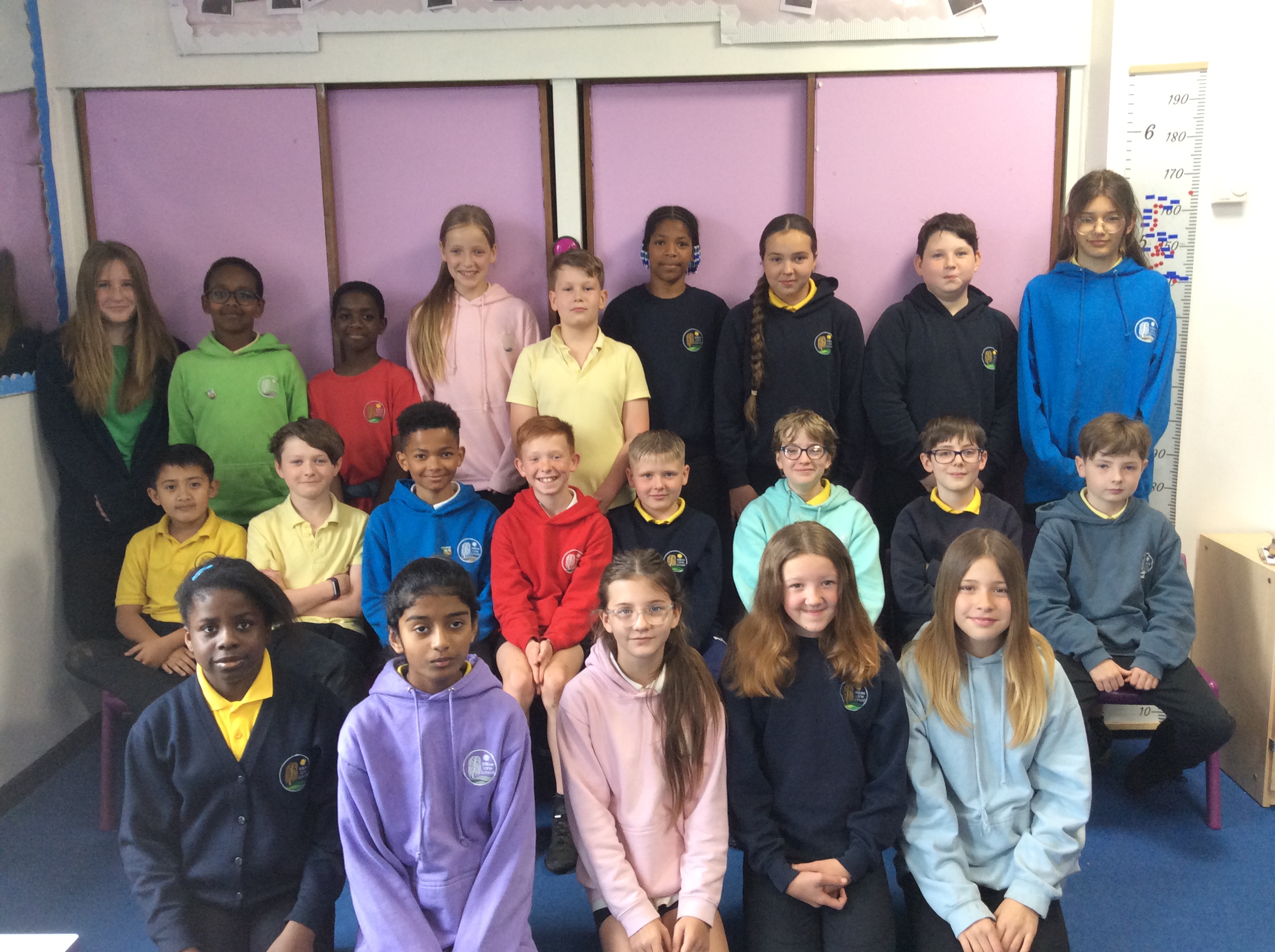 Meet at school at 9am promptly
Hand over medication
Slide 27
9:40am- Train to Euston
Children will be sat in pairs on carriage.
Can play cards/ read a book
Can have a snack and drink
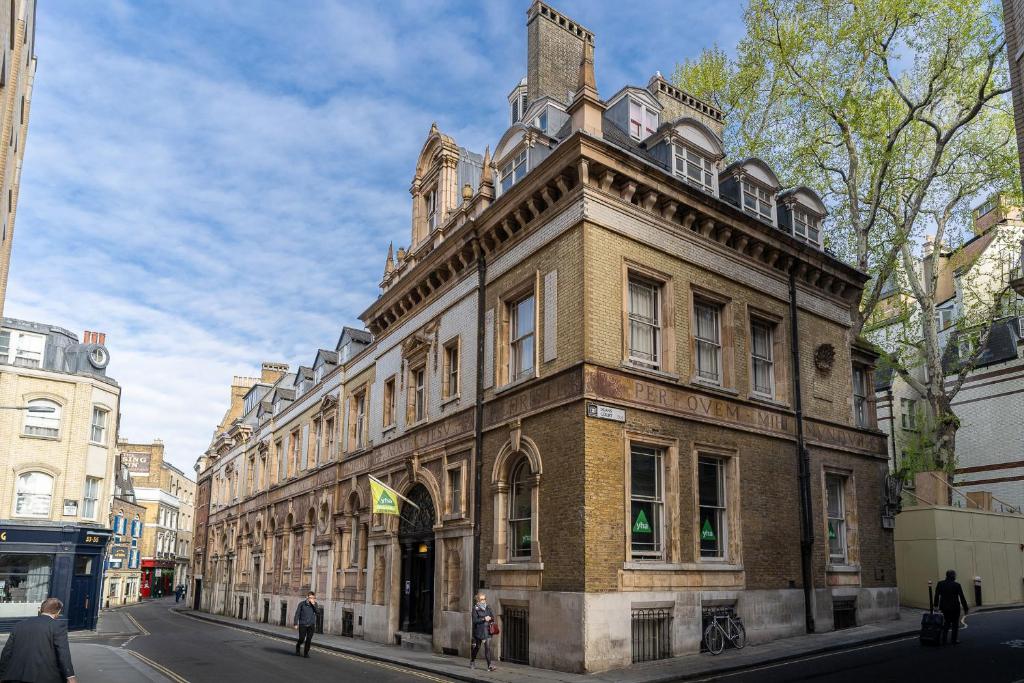 Arrival- 12:15Drop off bags at St Paul’s
9
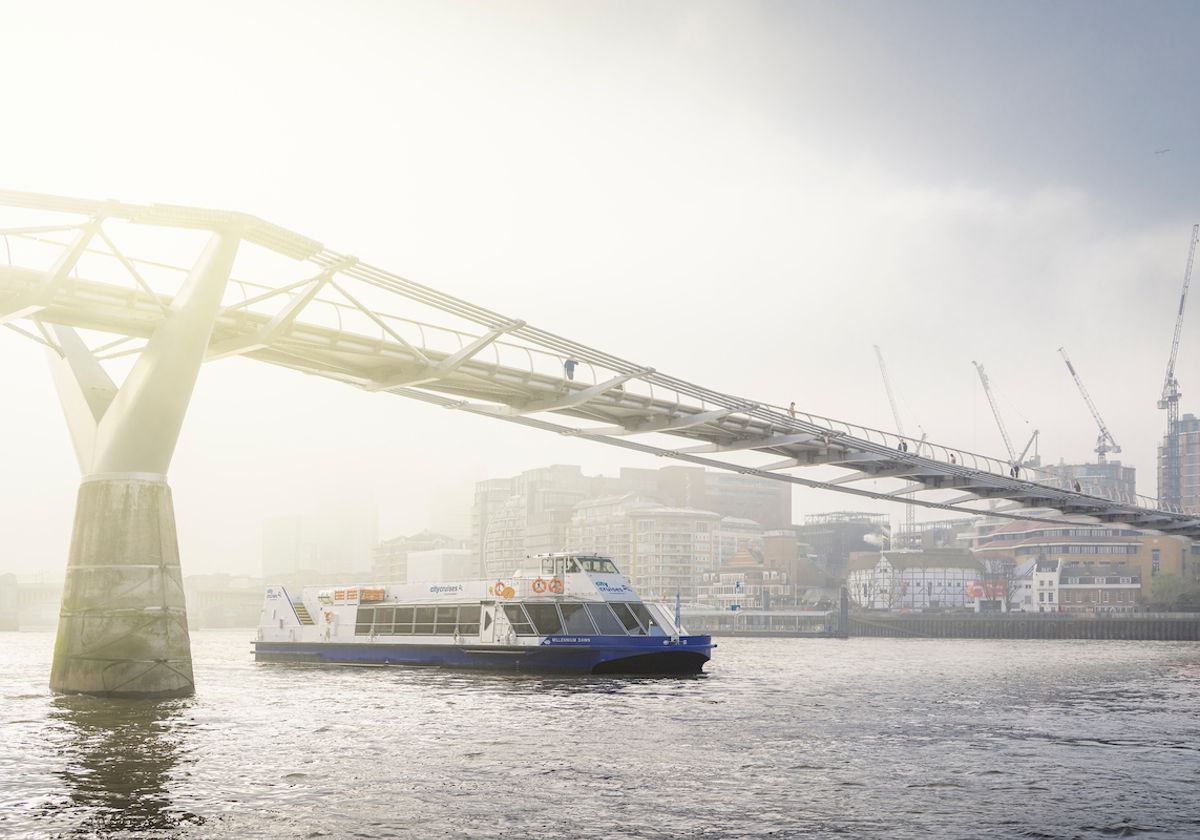 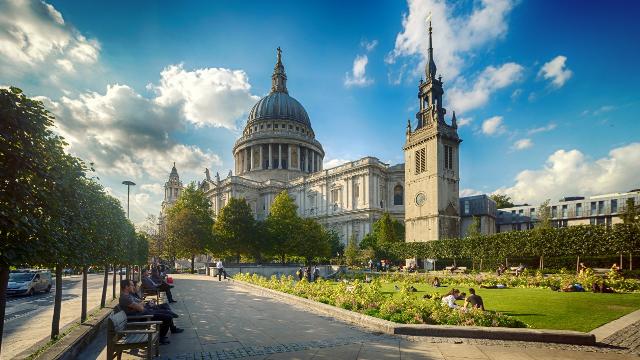 1:30pm Lunch
Afternoon - River Cruise
Children will eat their packed lunch.
Walk to Tower Bridge
River Cruise on the Thames from Westminster Bridge
10
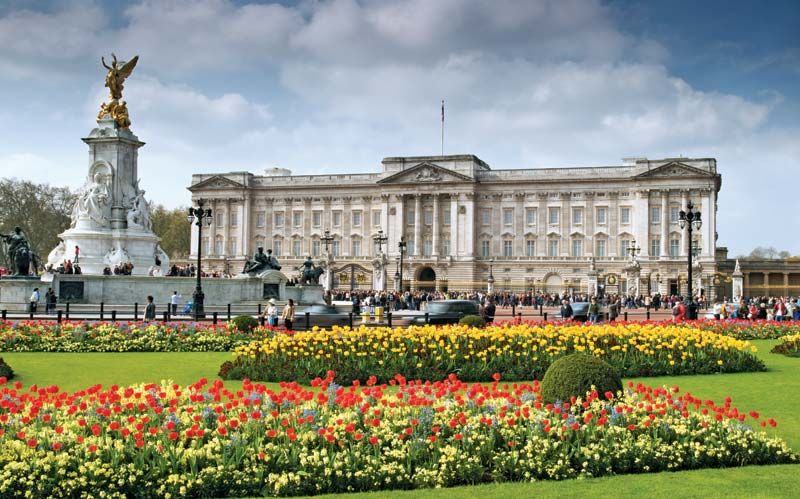 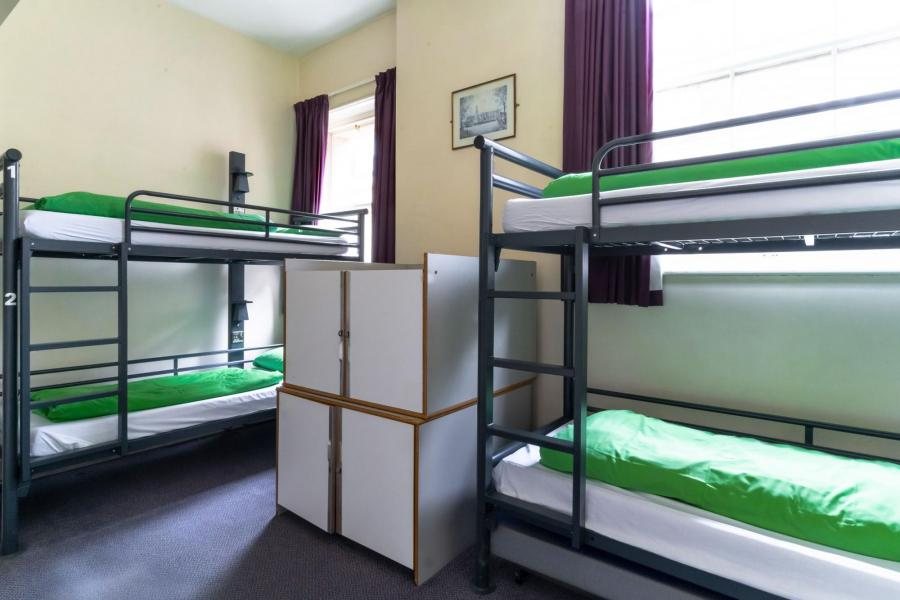 Walk to Buckingham Palace and Covent Garden to see the performers
10pm – Lights out
5:00pm- Check in to St Paul’s YH7:00pm – Pre-booked evening meal
11
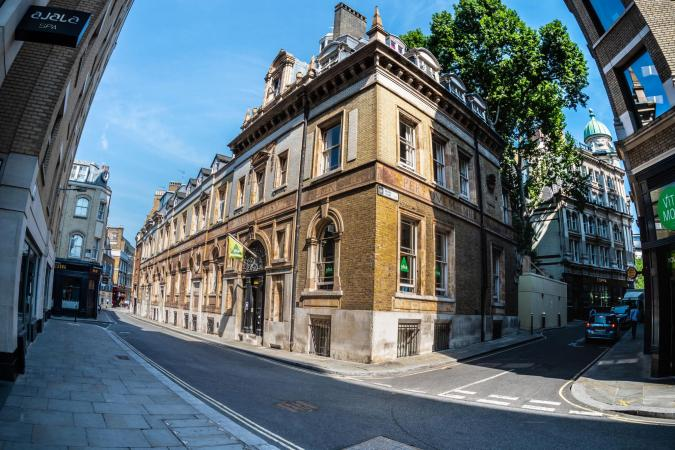 Day 2 – Tuesday
12
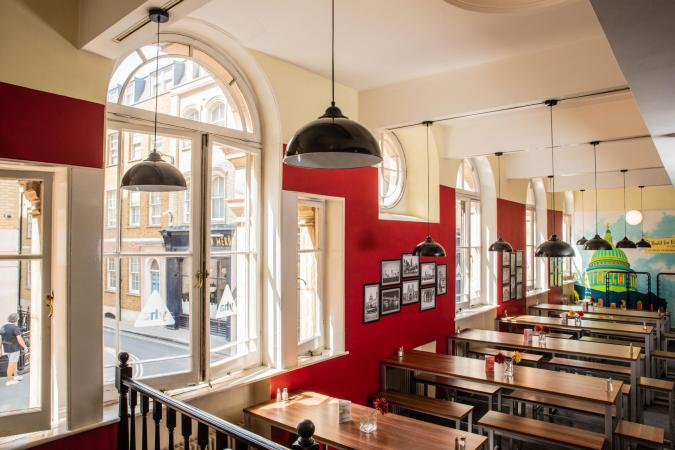 9:00am Visit to St Paul’s CathedralShopping for mementos Science Museum3:15pm ‘Flash Bang Wallop’ Experiment Show
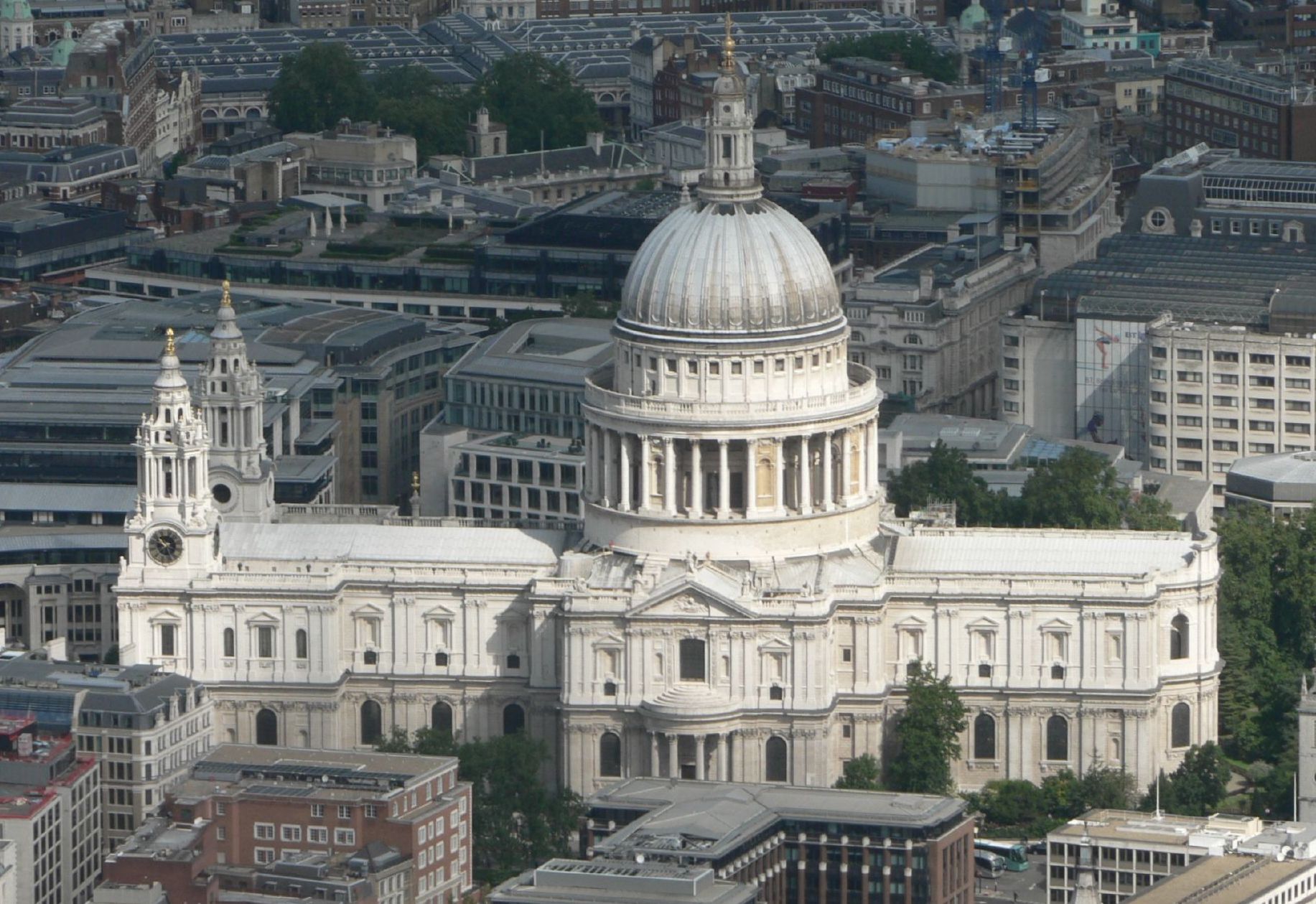 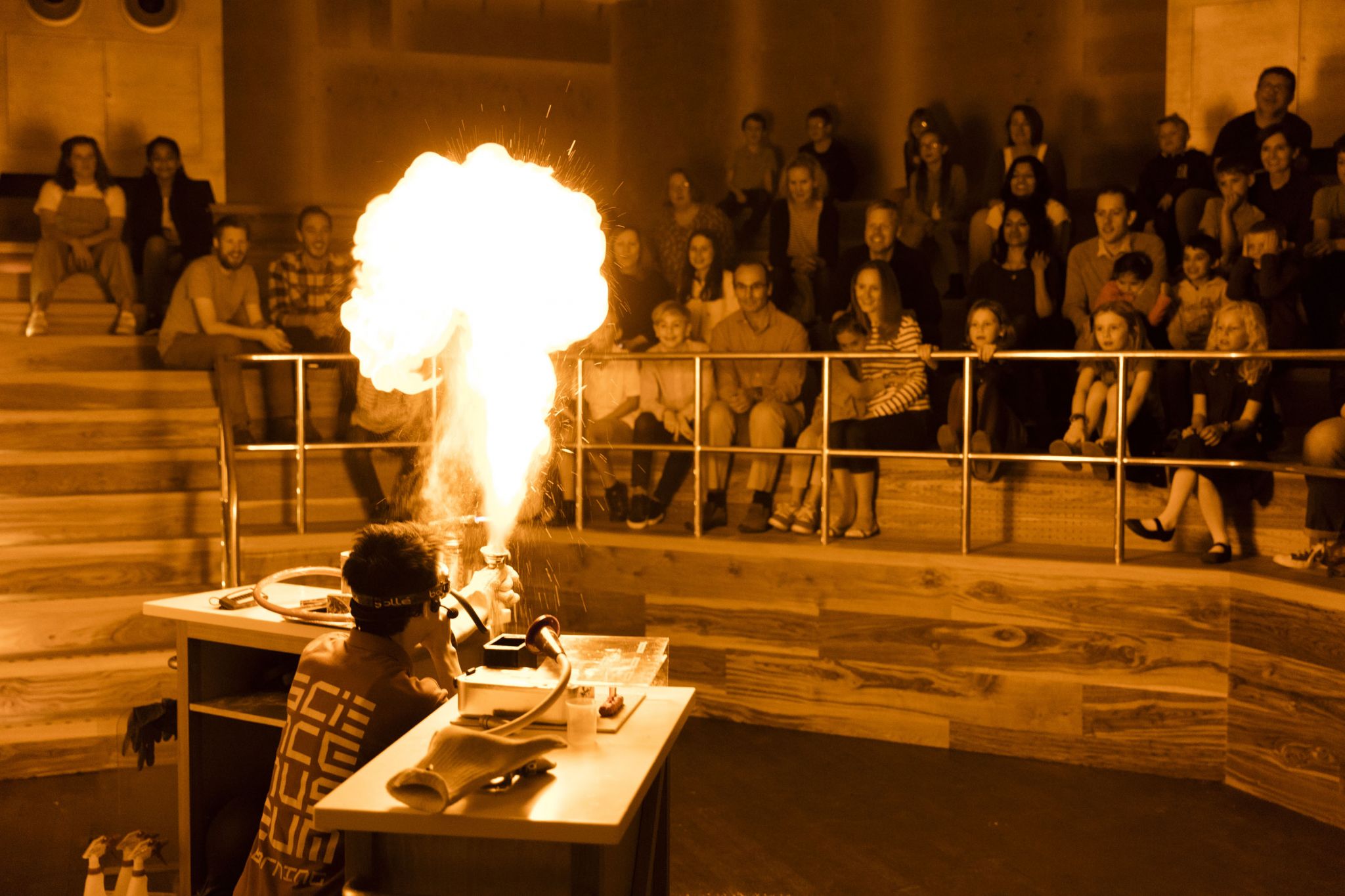 7:30am – Up and dressed8:00am – Breakfast in the hostelGiven pre-selected packed lunch
13
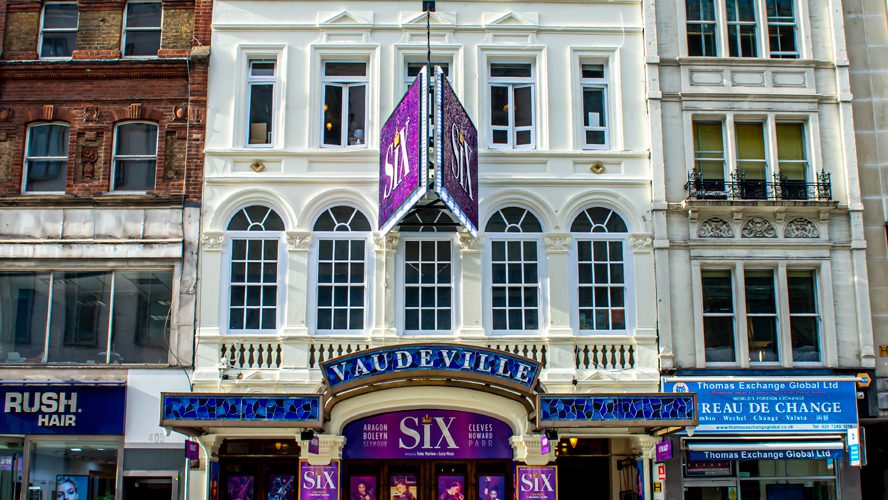 8pm SIX: The Musical
Back to the hostel, ready for bed and lights out
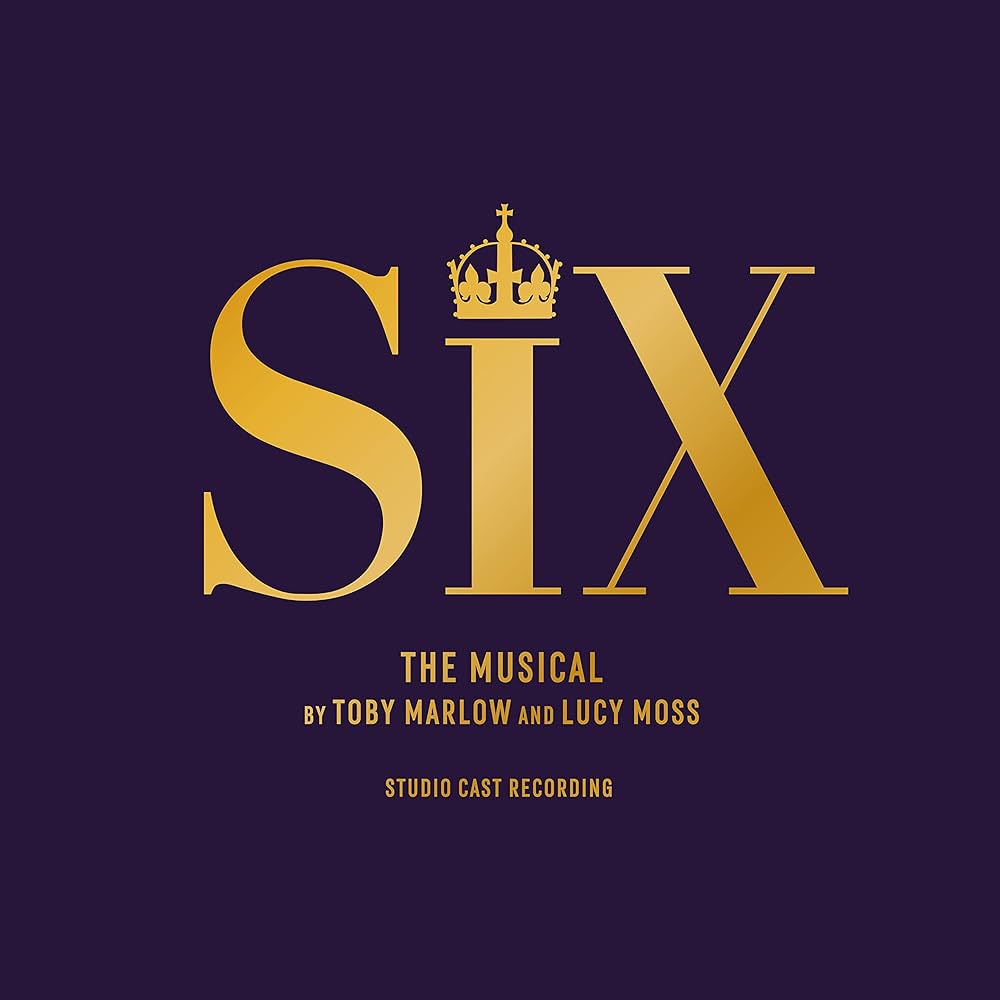 Back to the hostel5:30pm Pre-selected evening mealSet off for Vaudeville Theatre7:30pmToilet and seatedWe are all sat together
Day 3 - Wednesday
15
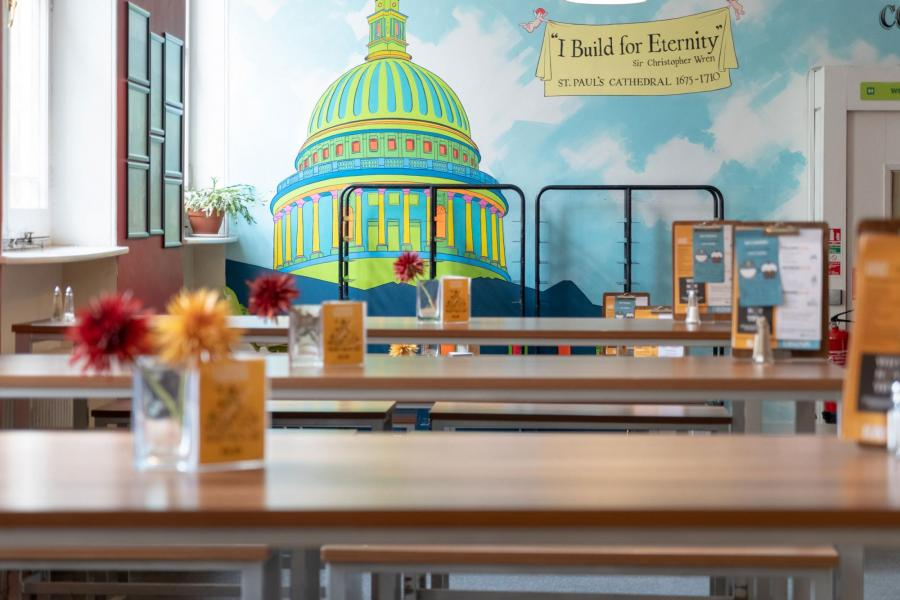 9:30am Walk to British Museum and put luggage in lockers – no wheeled cases or large items
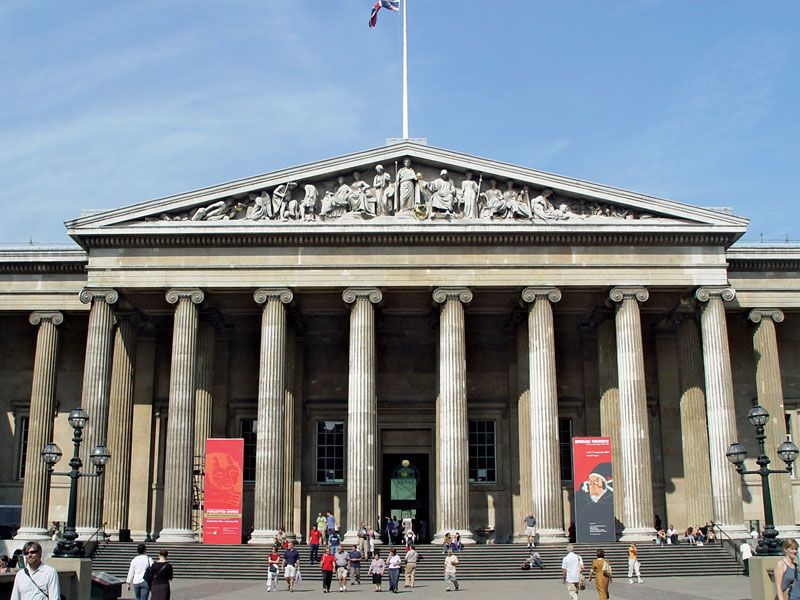 7:30am Up, shower, dressed and packed
8:30am BreakfastCollect pre-selected packed lunch
1:00pm – Eat lunch at the British MuseumVisit Regent’s Park
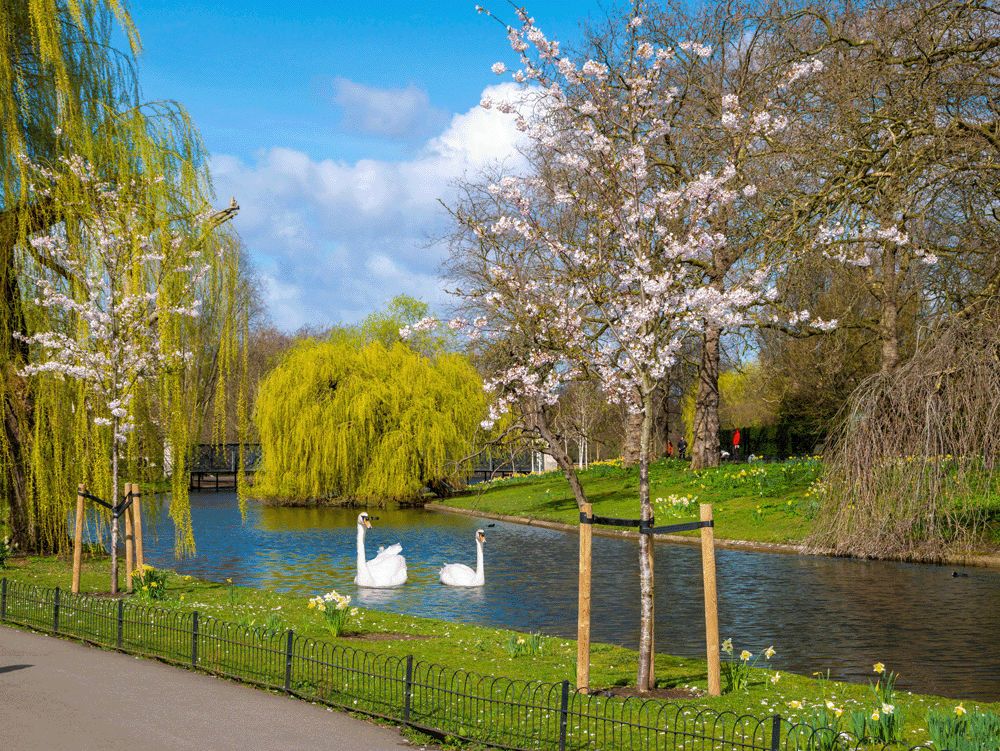 Slide 27
3:30pm- 5:56pm Train from Euston to Lancaster
Parents collect children from Lancaster Train StationChildren will be sat in pairs on carriage.
Can play cards/ read a book
Can have a snack and drink
Slide 27
Thursday – Children due into school for 10:30am